PHY 742 Quantum Mechanics II
1-1:50 AM  MWF  via video link:
https://wakeforest-university.zoom.us/my/natalie.holzwarth
Plan for Lecture 32

Density functional formalism for treating 
multi electron systems

General theorem
Practical calculation schemes
Examples
04/20/2020
PHY 742 -- Spring 2020 -- Lecture 32
1
[Speaker Notes: We will illustrate the details of density functional theory for atoms.]
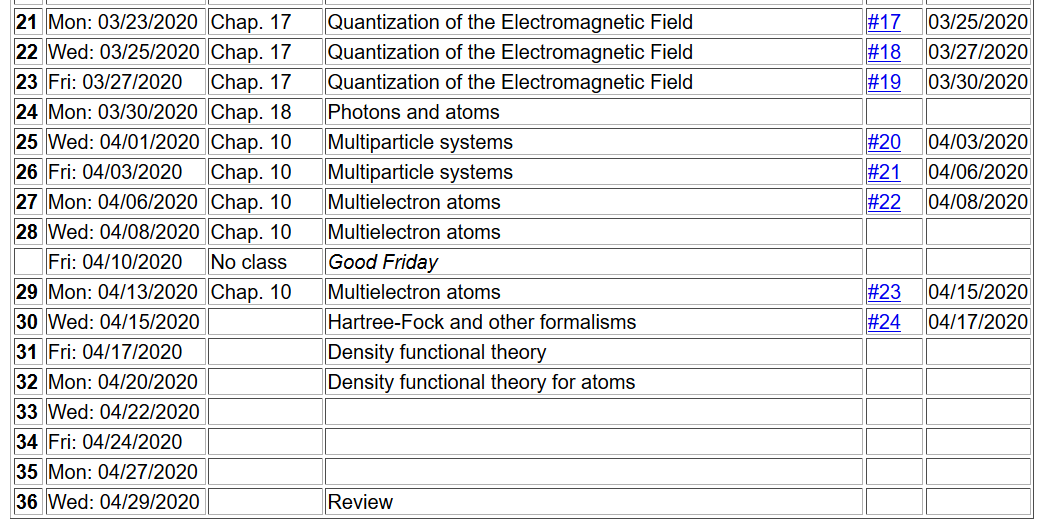 04/20/2020
PHY 742 -- Spring 2020 -- Lecture 32
2
[Speaker Notes: Ongoing schedule]
Summary of results for density functional theory –

For a system with a given one-electron potential v(r), there is a unique density n(r) which describes the system in its ground state.  Although the density n(r) is a collective property of the system, it can be described by a single particle function and it implies that the task of finding the electronic ground state of the multi electron system can be mapped to a process of solving a related single particle problem self-consistently.
Kinetic energy
Single particle interaction
Electron-electron repulsion
Exchange-correlation
 energy
04/20/2020
PHY 742 -- Spring 2020 -- Lecture 32
3
[Speaker Notes: Summary of the theorem and of the various energy contributions.]
Kohn-Sham scheme supposes that we can represent the density as a sum over one-electron orbitals
Here we are sweeping some details like spin under the rug….
04/20/2020
PHY 742 -- Spring 2020 -- Lecture 32
4
[Speaker Notes: Here are the formulas for the various contributions]
Digression:    Jellium energies
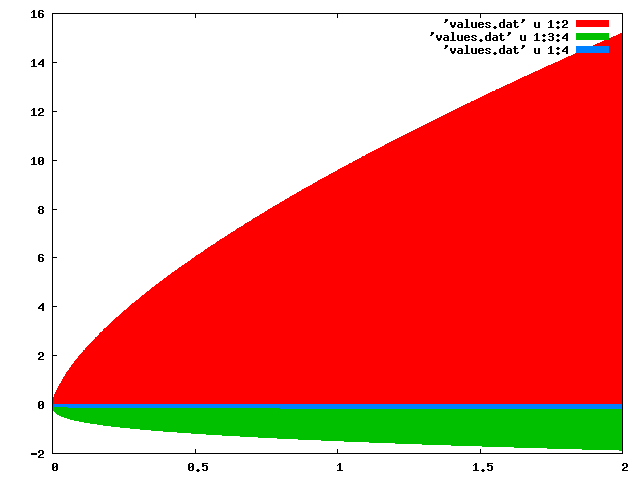 E (Ryd) 
T[n]
Ec[n]
Ex[n]
n (bohr)-3 
04/20/2020
PHY 742 -- Spring 2020 -- Lecture 32
5
[Speaker Notes: This gives an idea of the order of magnitude of the terms  as a function of density for the jellium model]
04/20/2020
PHY 742 -- Spring 2020 -- Lecture 32
6
[Speaker Notes: Various potential terms.]
Numerical methods for solving the Kohn-Sham equations
Self-consistent solution
04/20/2020
PHY 742 -- Spring 2020 -- Lecture 32
7
[Speaker Notes: Iteration scheme]
Numerical methods for solving the Kohn-Sham equations –
Consider the case of a single atom, choosing the coordinate system at the center of the nucleus.  We will further assume that the atom is spherically symmetric, averaging over the multiplet configurations.
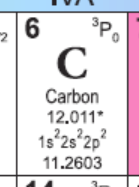 04/20/2020
PHY 742 -- Spring 2020 -- Lecture 32
8
[Speaker Notes: Example of Carbon atom]
Kohn-Sham equations for spherical atom
04/20/2020
PHY 742 -- Spring 2020 -- Lecture 32
9
[Speaker Notes: Detailed equations]
Kohn-Sham equations for spherical atom -- continued
04/20/2020
PHY 742 -- Spring 2020 -- Lecture 32
10
[Speaker Notes: Simplifying the differential equation and choosing convenient units.]
Kohn-Sham equations for spherical atom -- continued
04/20/2020
PHY 742 -- Spring 2020 -- Lecture 32
11
[Speaker Notes: Some detailed equations]
Kohn-Sham equations for spherical atom -- continued
Notes on numerical integration of differential equations
04/20/2020
PHY 742 -- Spring 2020 -- Lecture 32
12
[Speaker Notes: Please read numerov.pdf and then continue with this power point.]
Digression on numerical integration
Numerical results from second-order approximation:
Numerical results from Numerov approximation:
04/20/2020
PHY 742 -- Spring 2020 -- Lecture 32
13
[Speaker Notes: Some details about numerical integration]
Some details:
Set up matrix problem for (N-1) unknown values;  
    s2Ev  are matrix eigenvalues
04/20/2020
PHY 742 -- Spring 2020 -- Lecture 32
14
[Speaker Notes: Details of the setup]
Example for N=7:
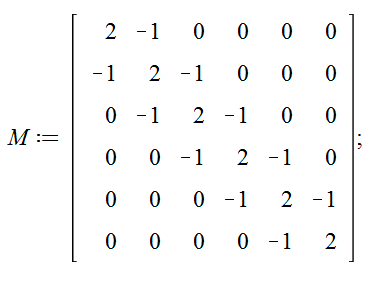 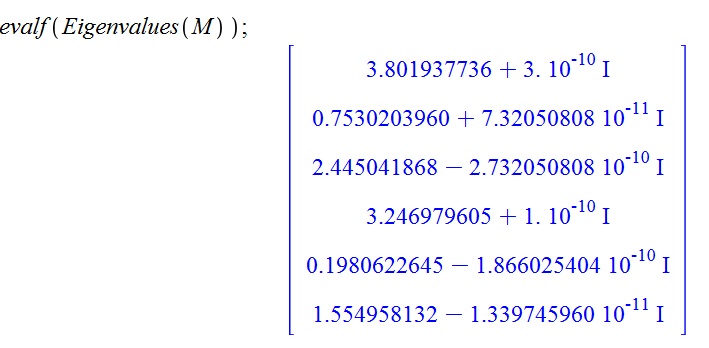 04/20/2020
PHY 742 -- Spring 2020 -- Lecture 32
15
[Speaker Notes: Results using Maple]
Example for N=7:  -- continue
04/20/2020
PHY 742 -- Spring 2020 -- Lecture 32
16
[Speaker Notes: Summary.    Notice that lowest eigenvalues are estimated the best.]